Central Executive Committee Weekend  16 – 18 April 2021WEEKEND TIMETABLE
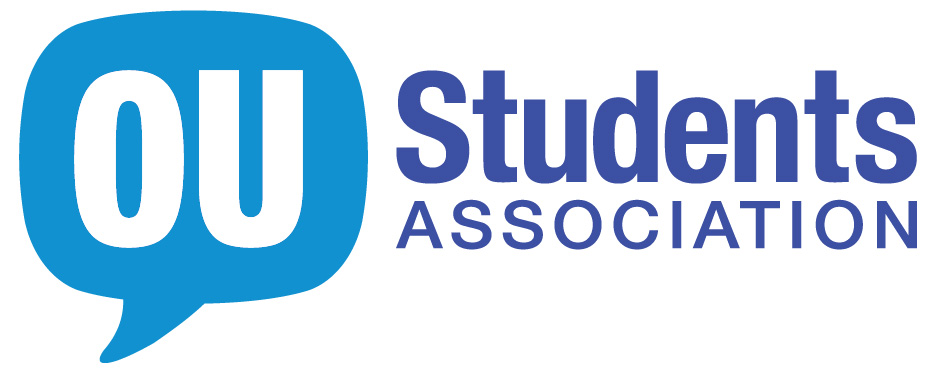